Пенсионный фонд РоссииМеры социальной поддержки граждан
Пенсионный фонд РоссииПродление выплат без обращения граждан
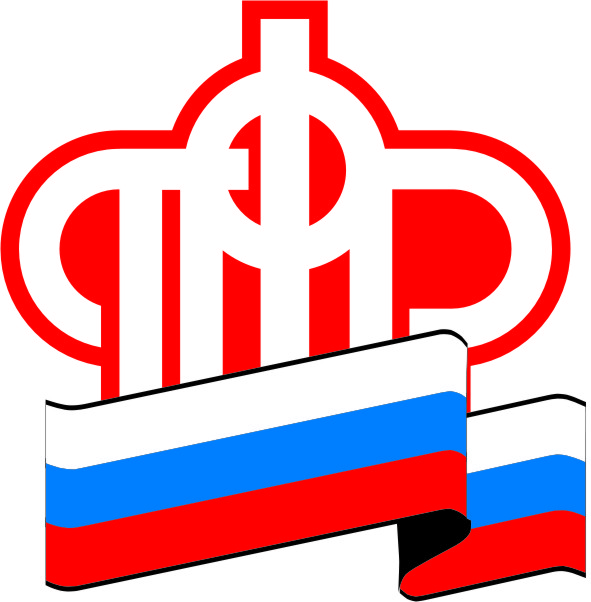 Пенсионный фонд РоссииНазначение пенсий в период мер по предупреждению распространения коронавирусной инфекции
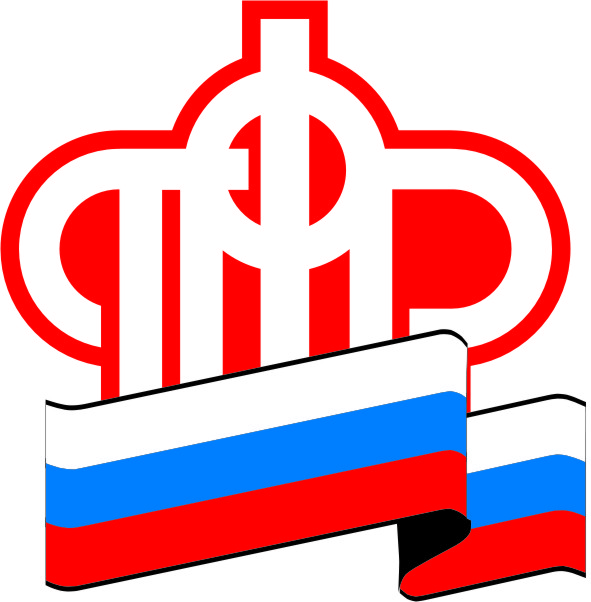 Приходить в ПФР для назначения пенсии не нужно. 

В период действия противоэпидемических мер, реализовано назначение пенсий по данным, имеющимся в распоряжении органов ПФР, с получением согласия гражданина по телефону.
Пенсионный фонд РоссииВыплата на детей до трех лет
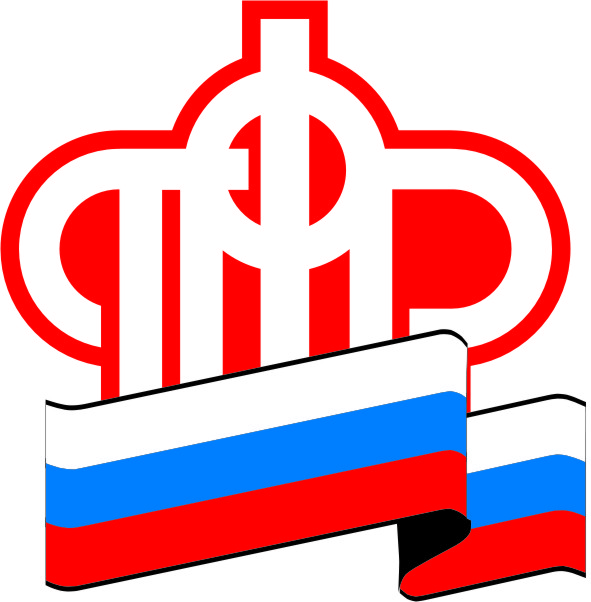 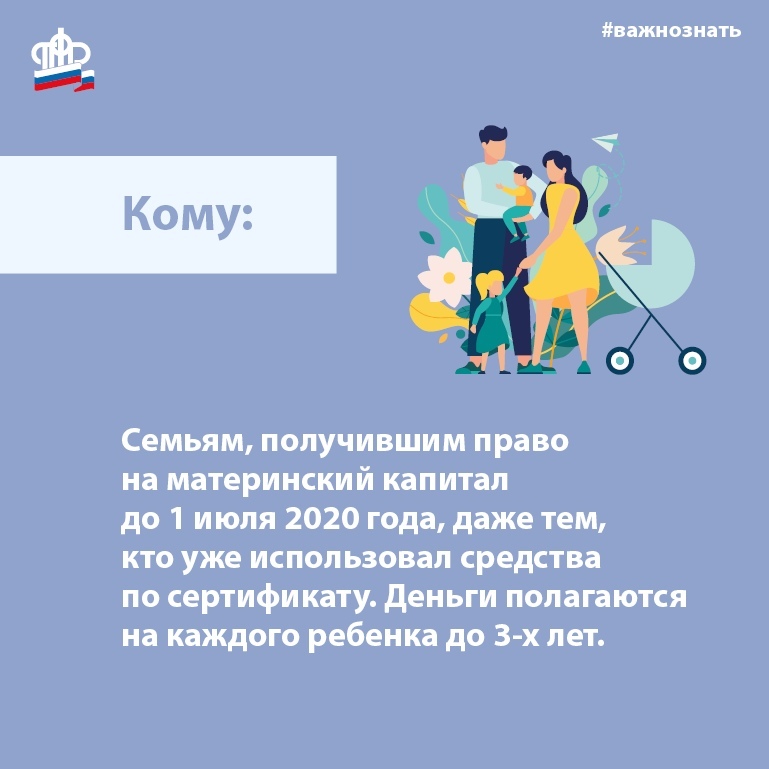 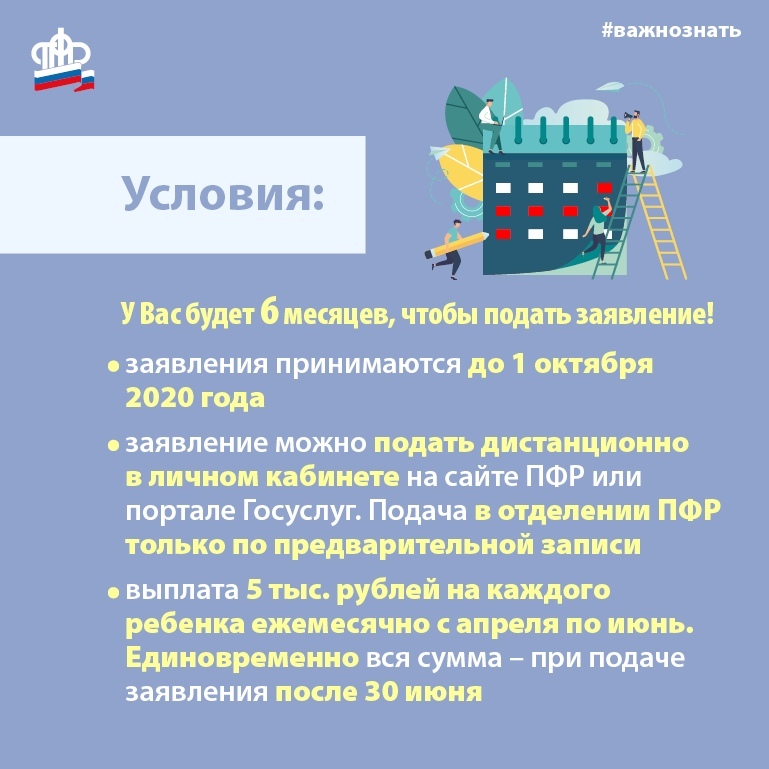 Горячая линия ОПФР по Самарской области
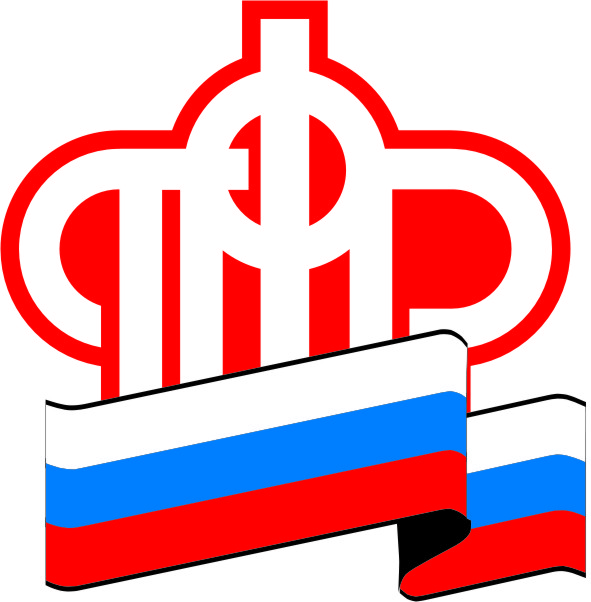 8 (846) 339-30-30